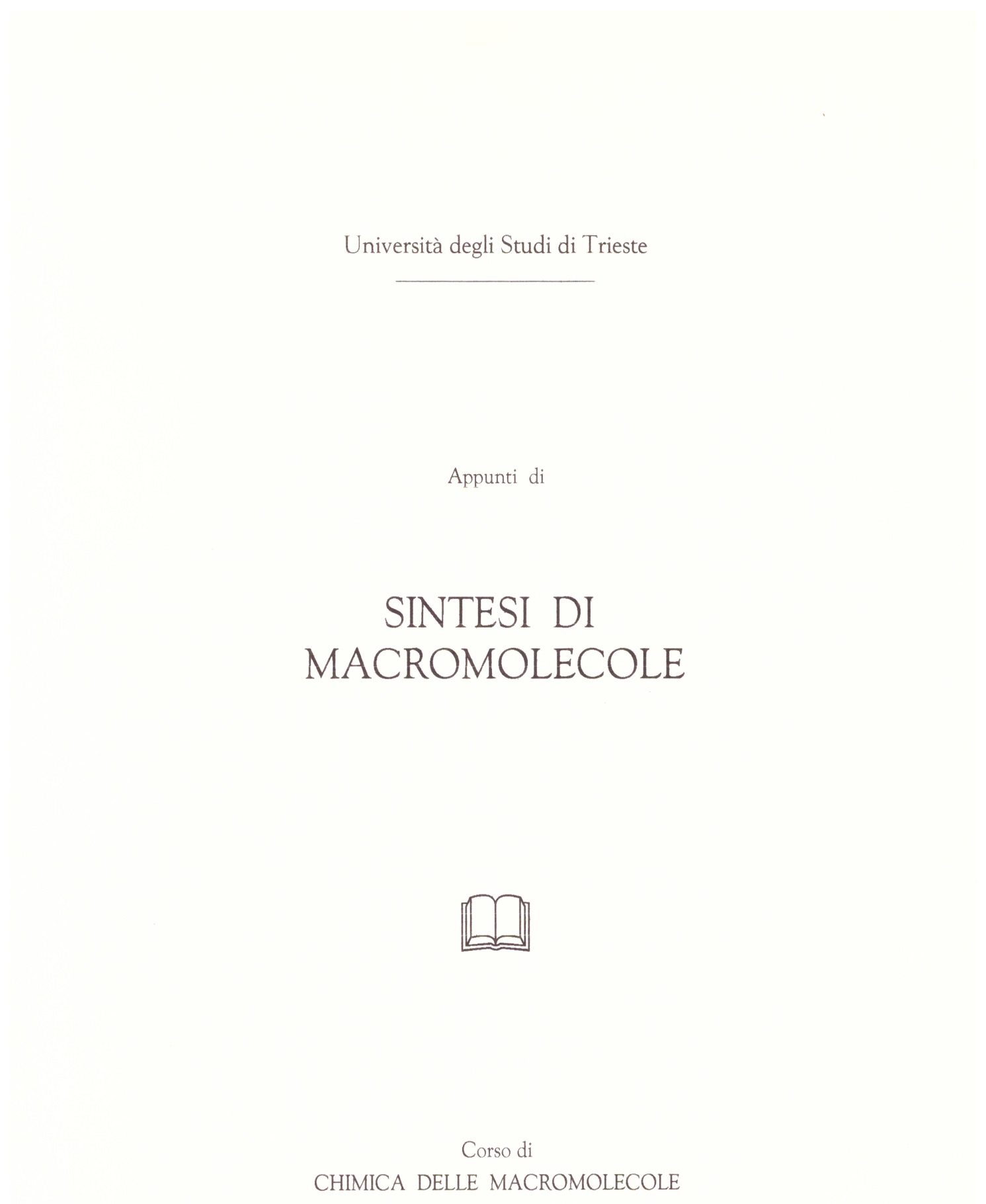 Prof. Ranieri Urbani
Corso di
Chimica delle Macromolecola
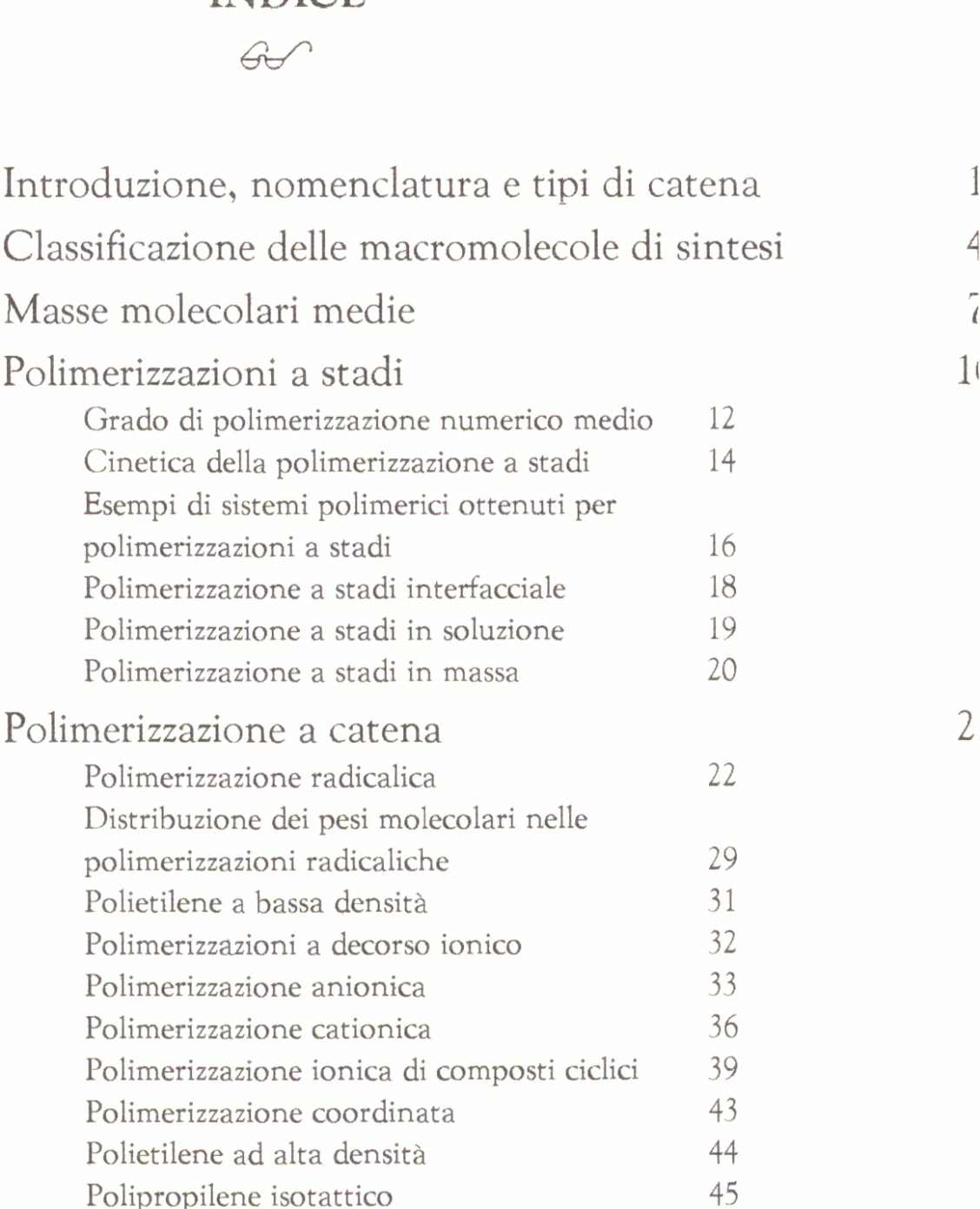 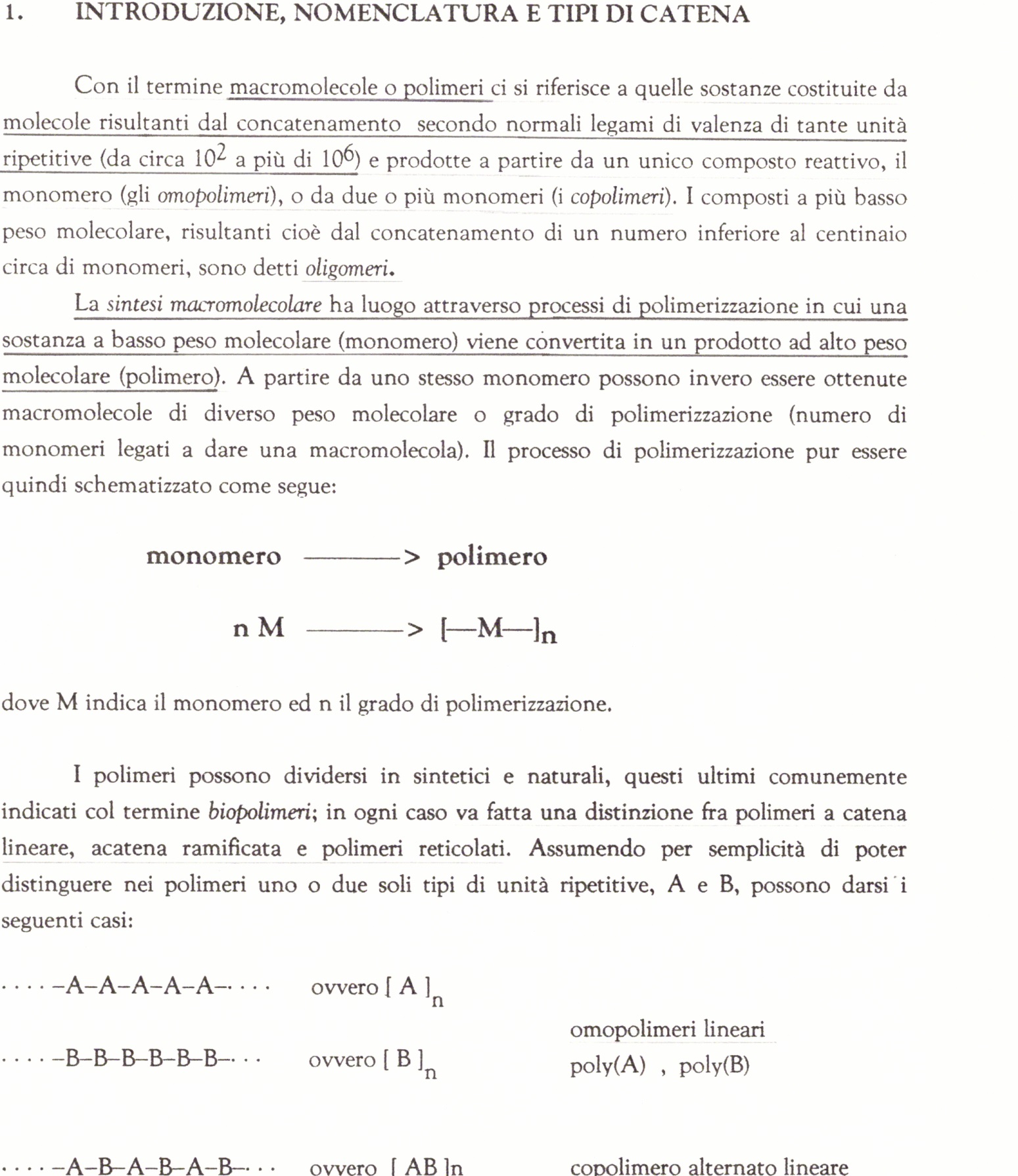 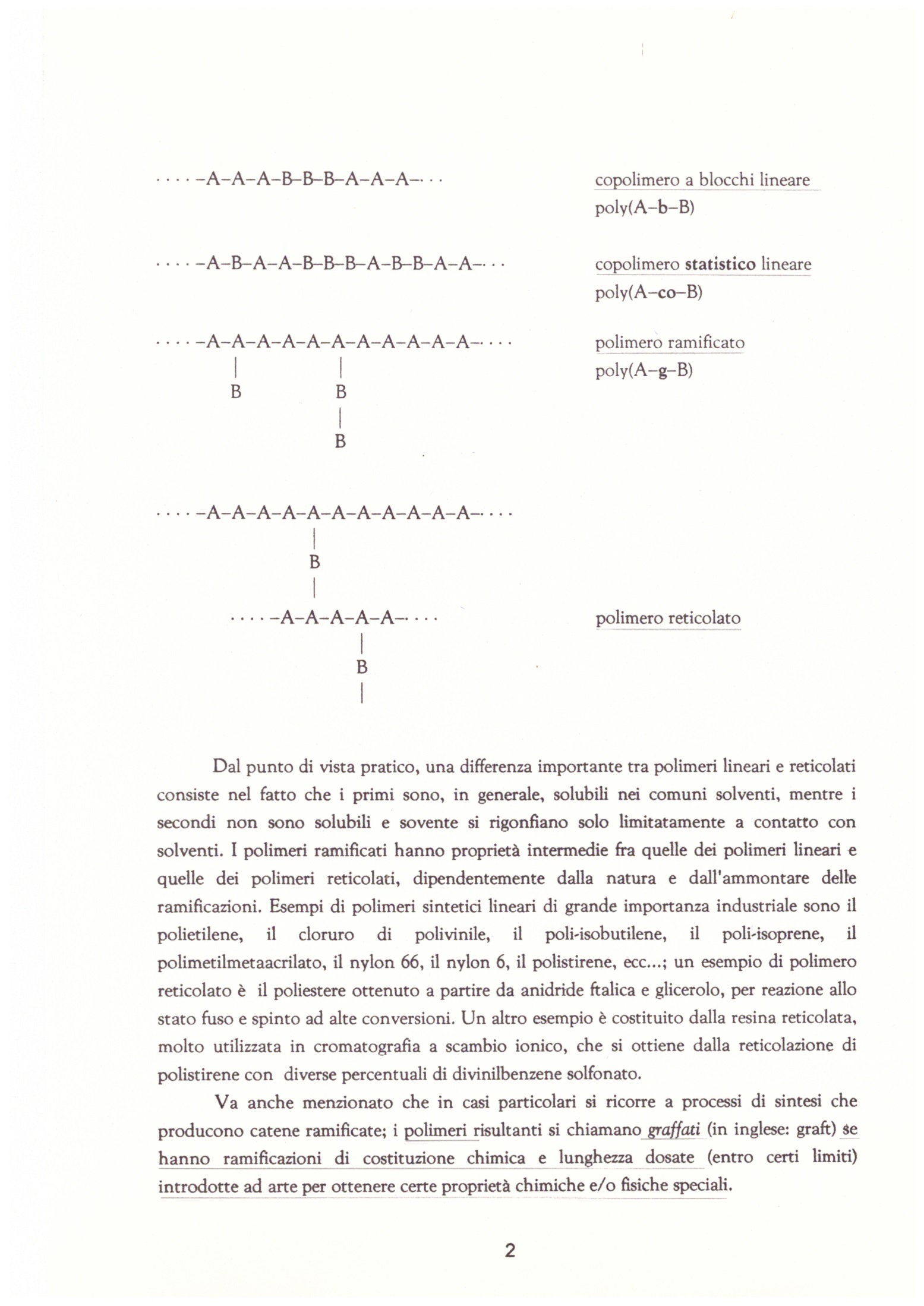 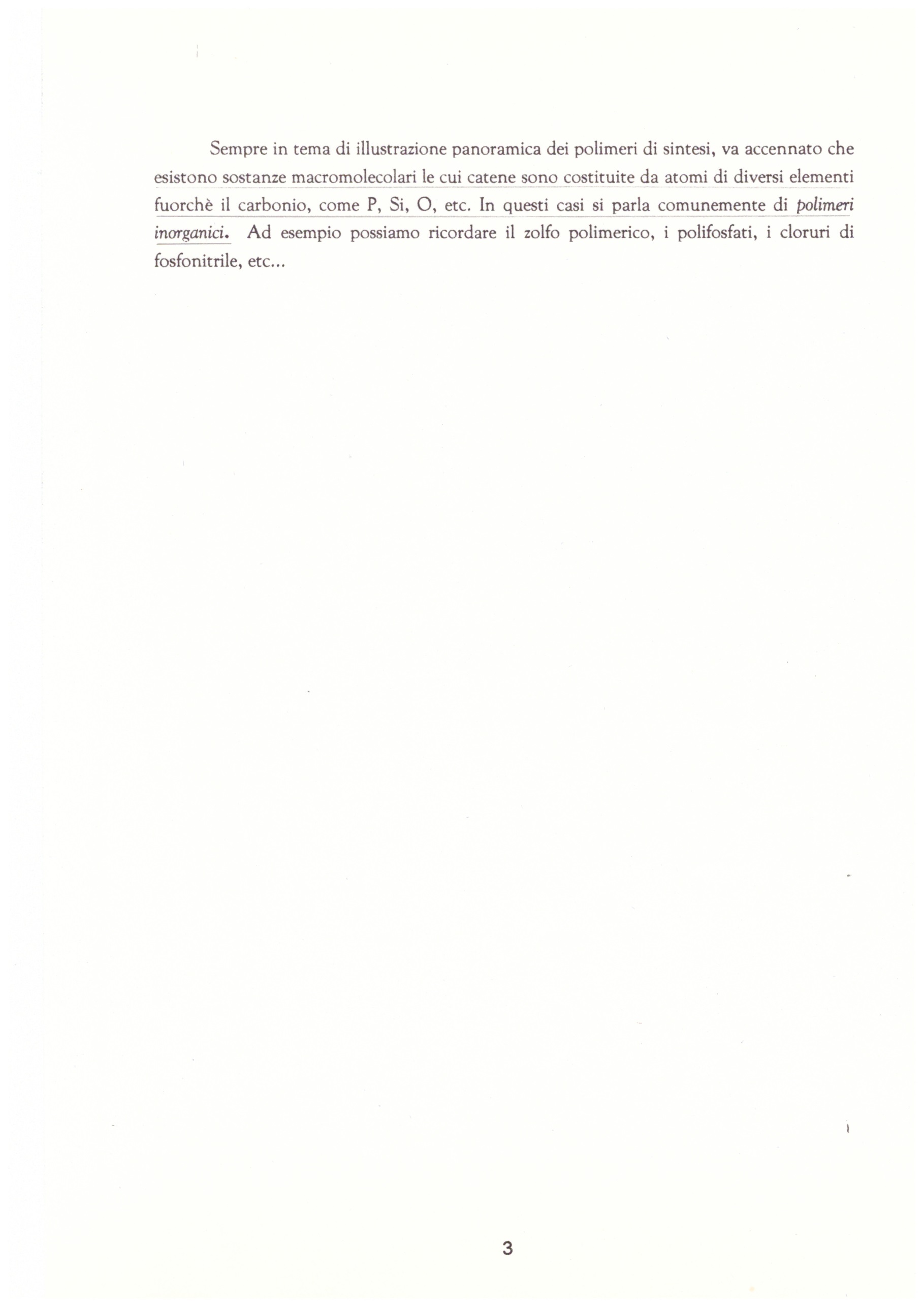 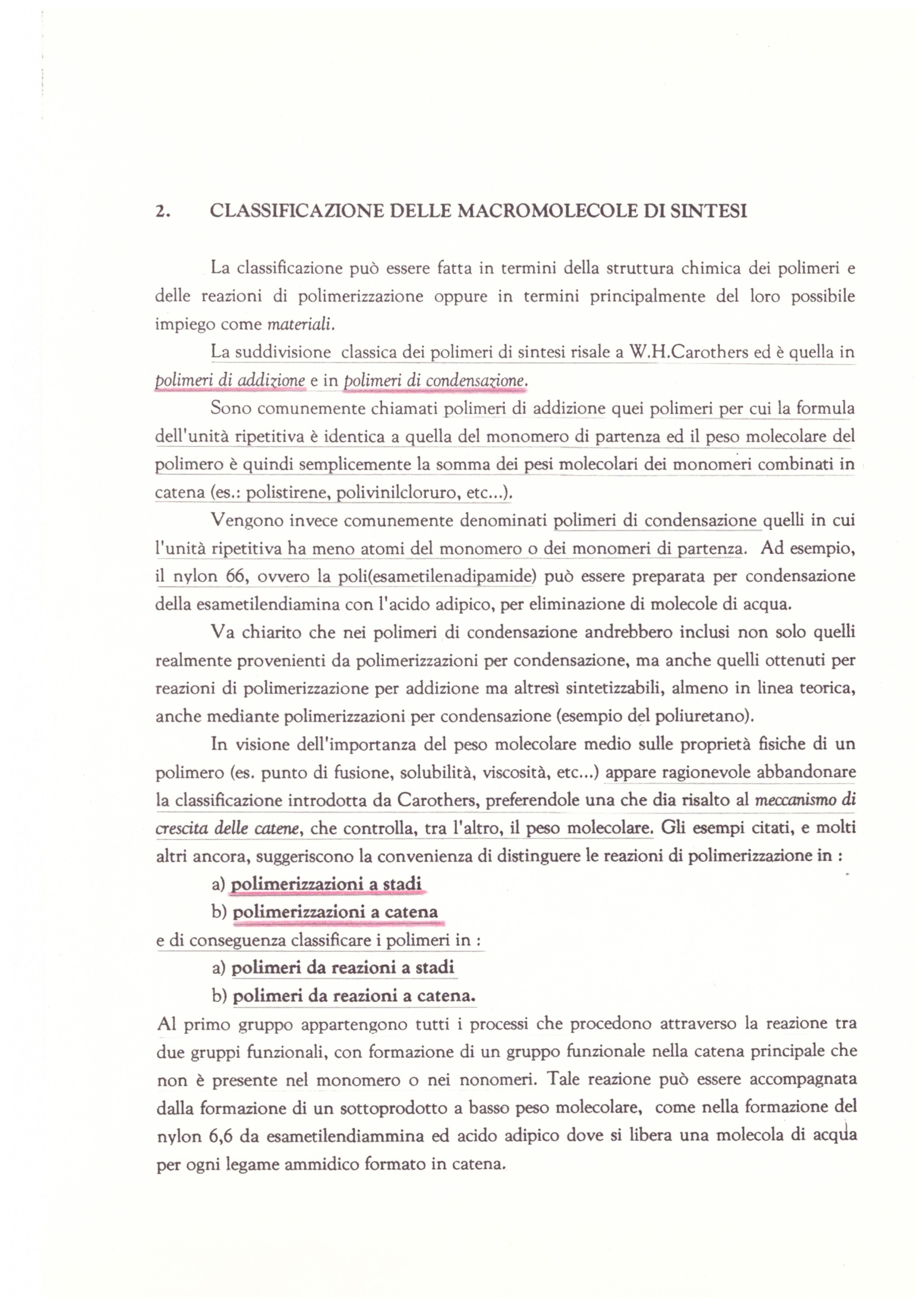 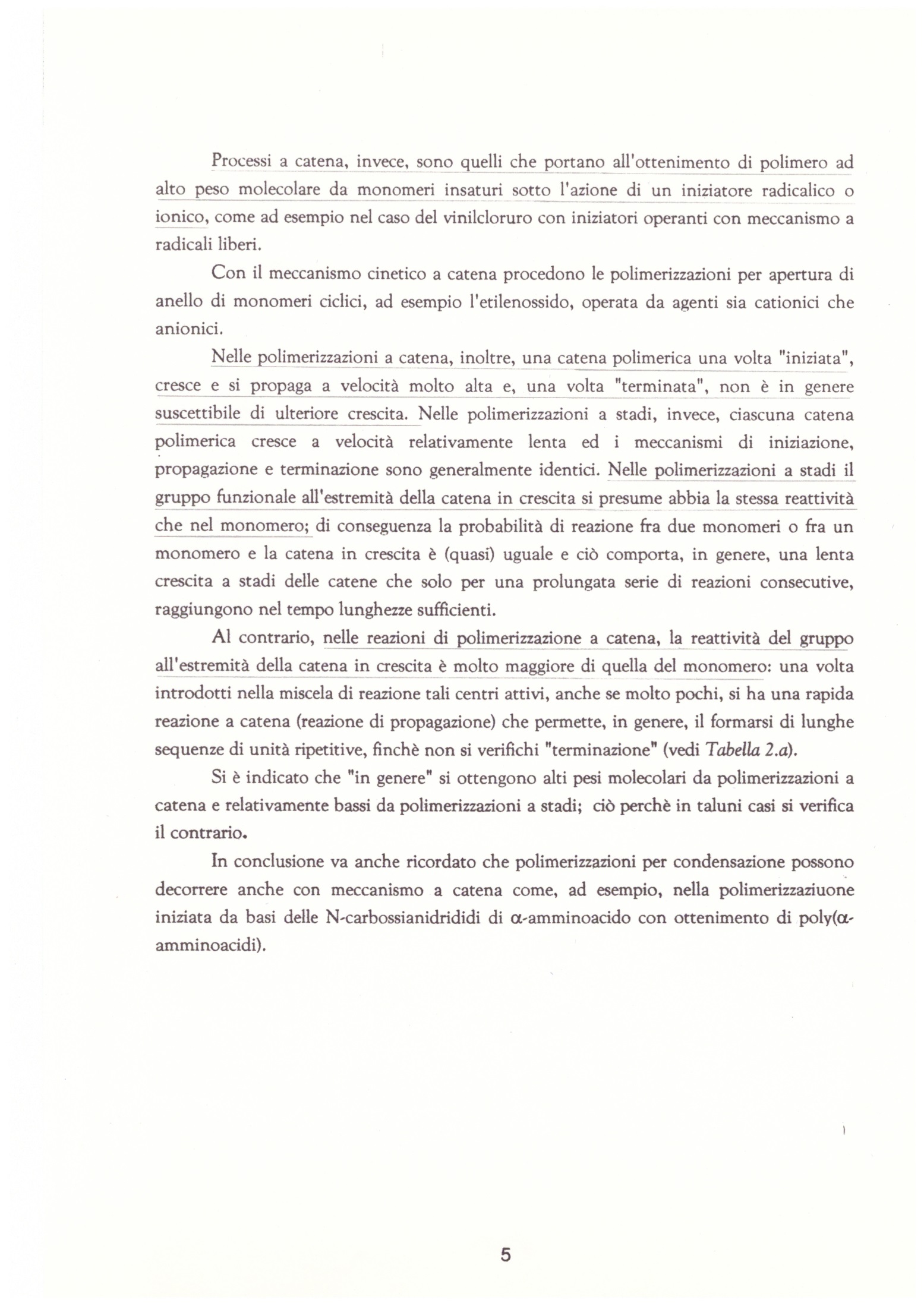 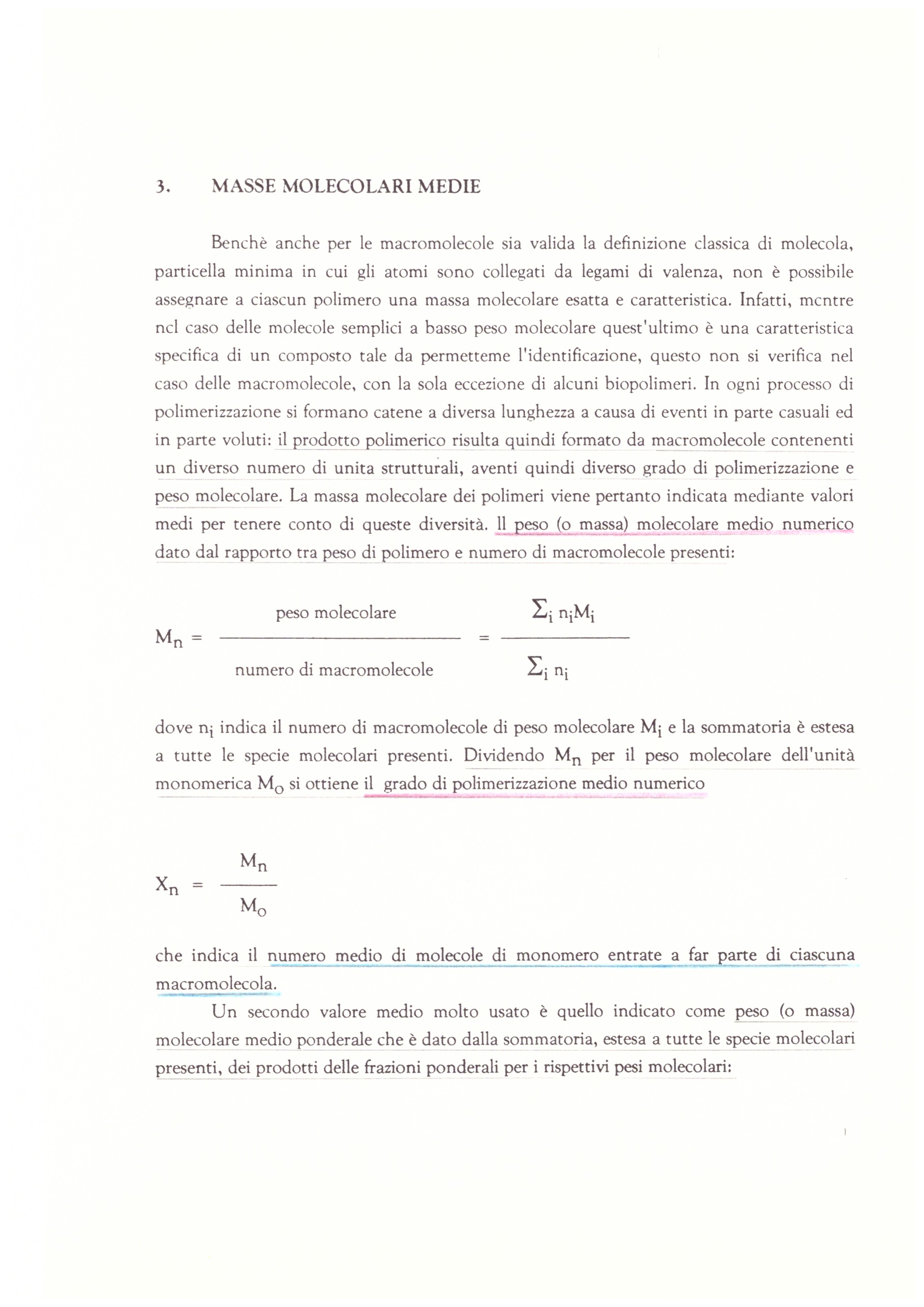 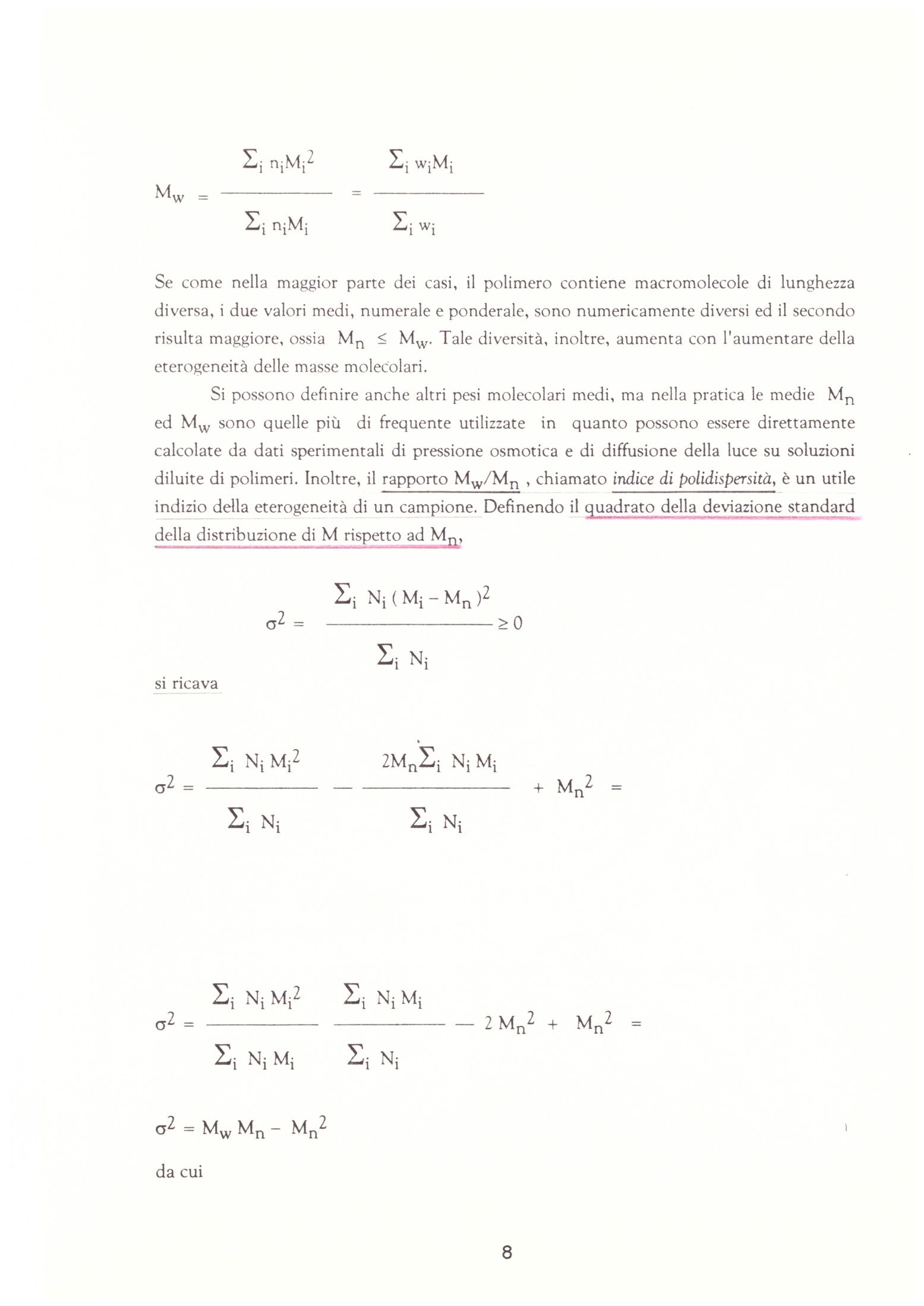 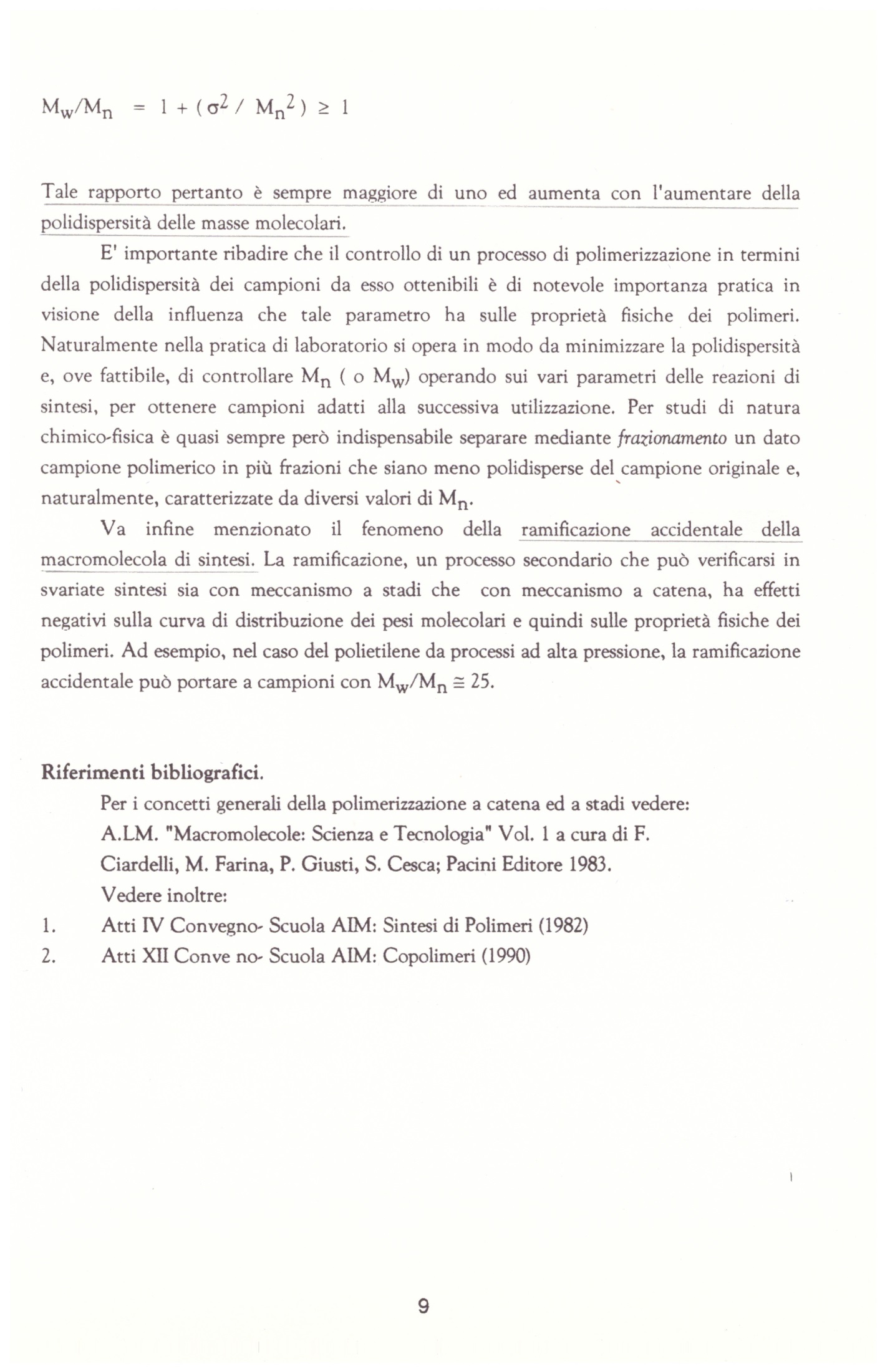 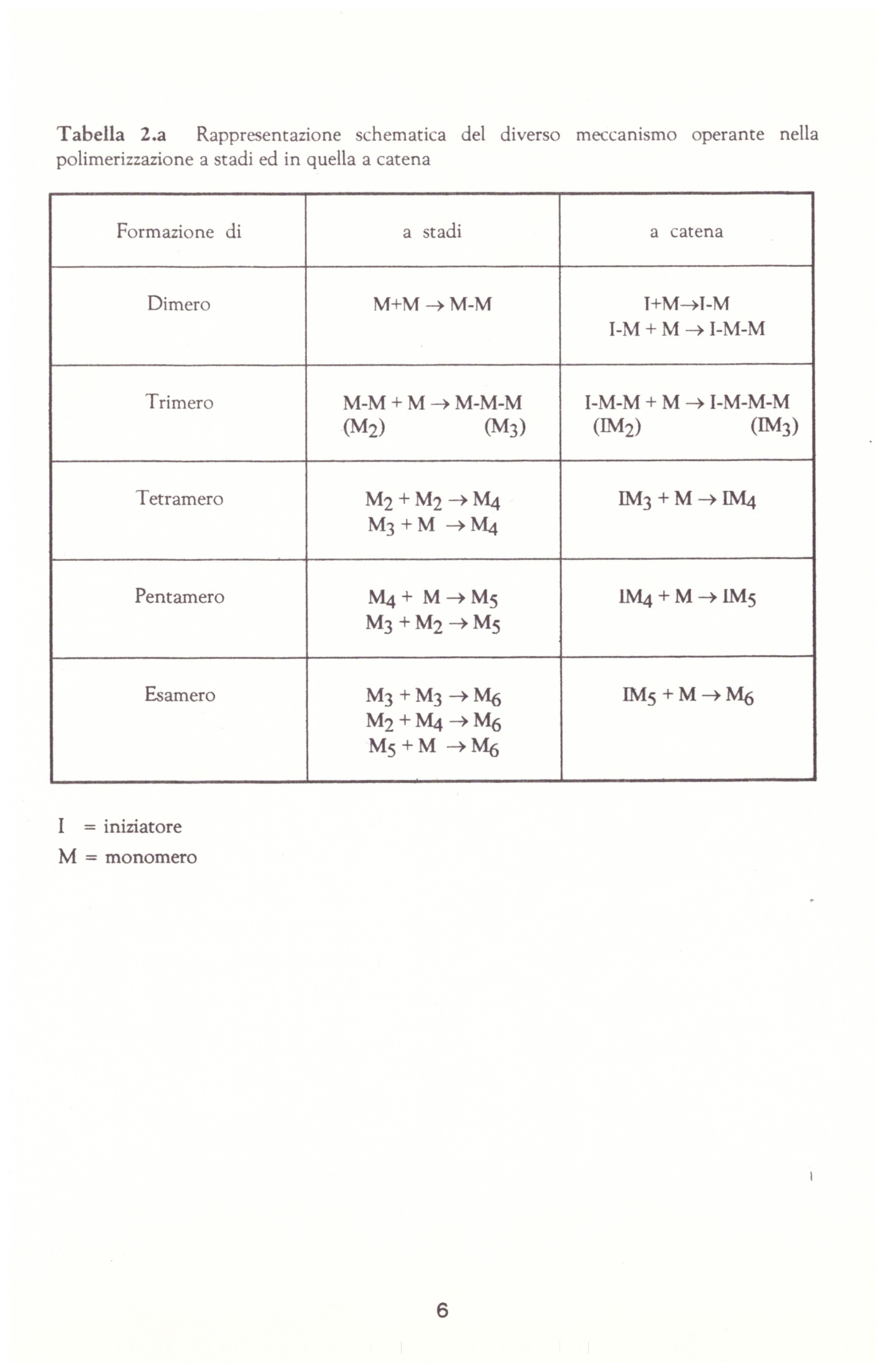 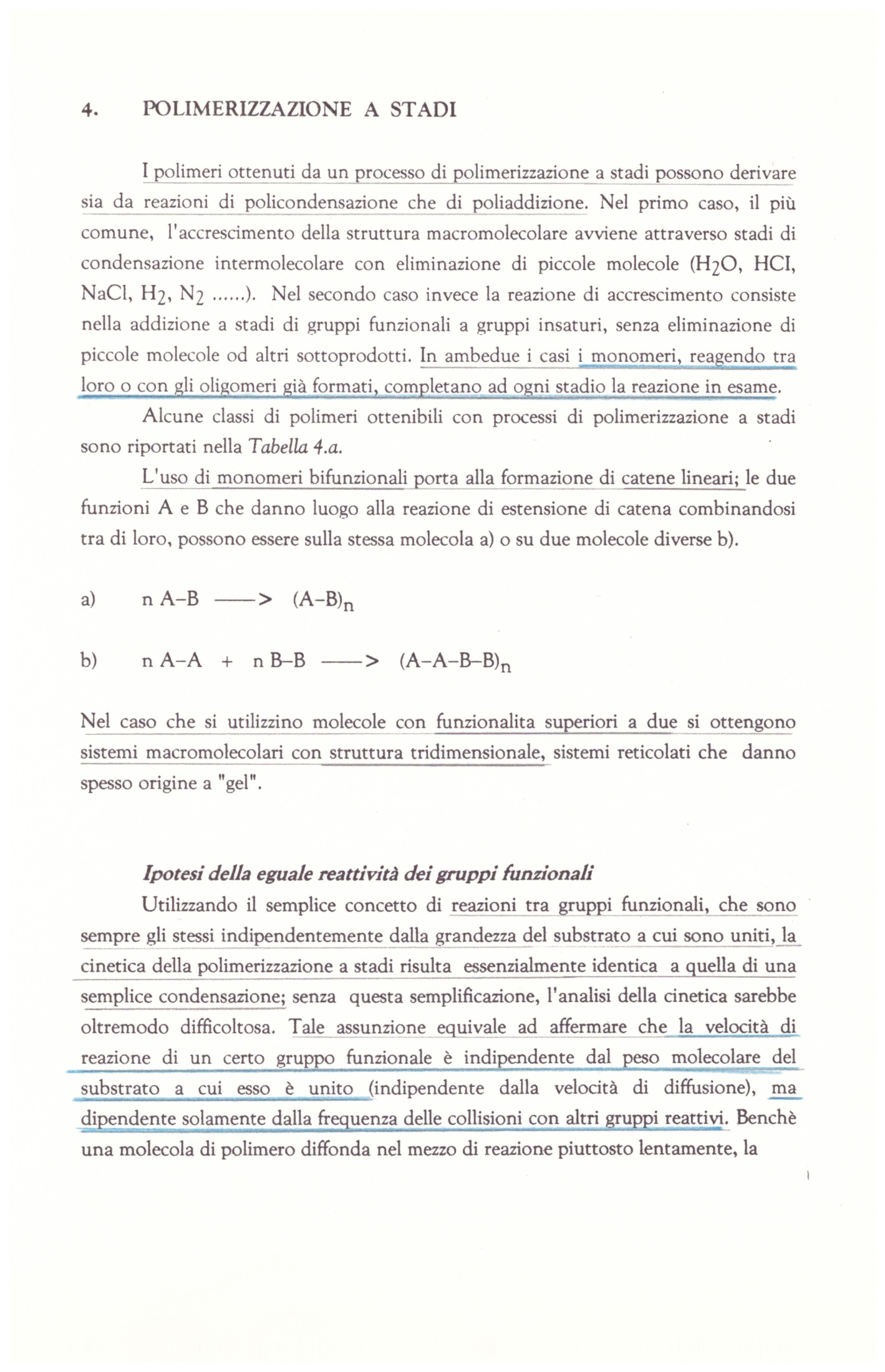 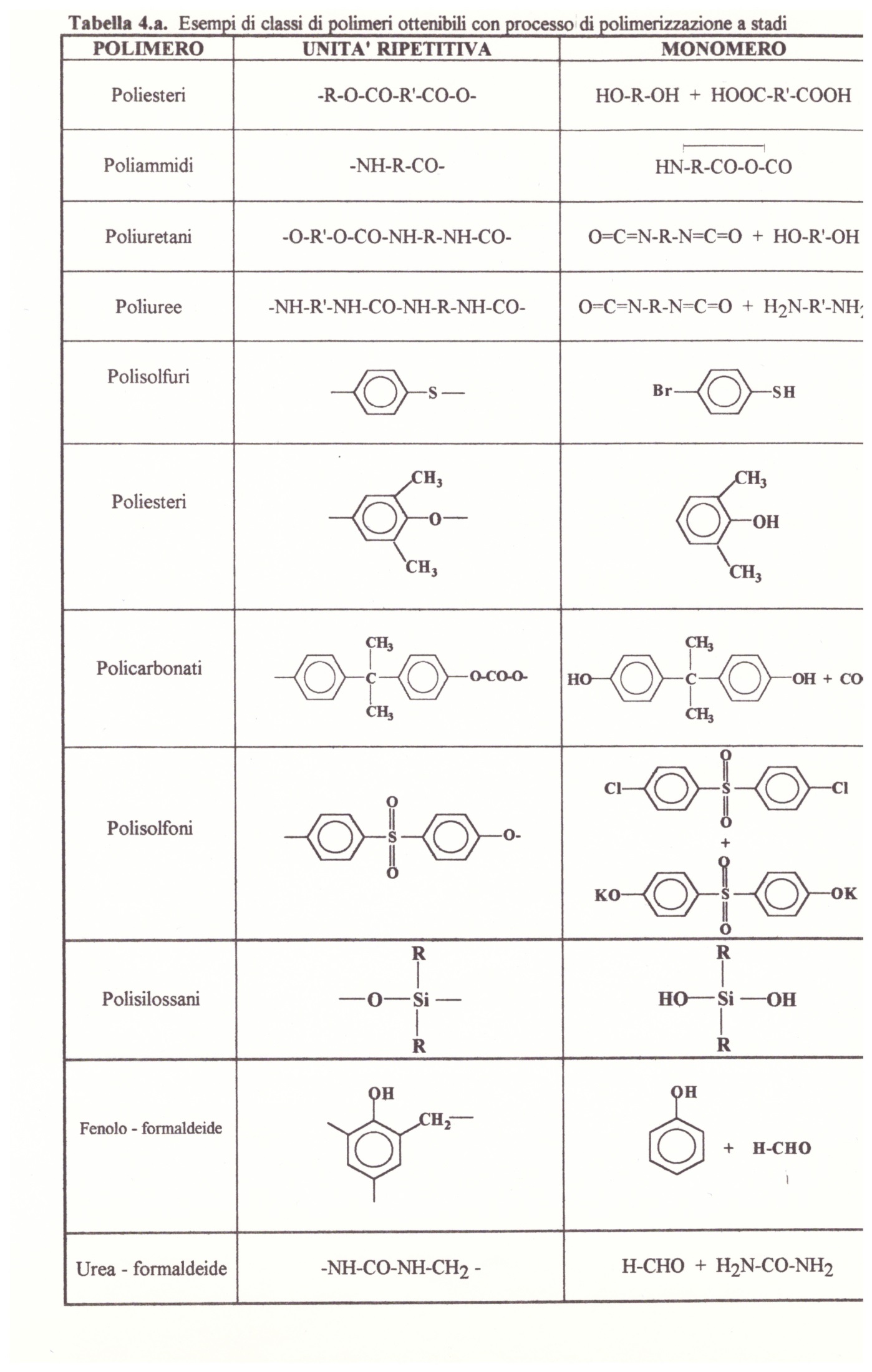 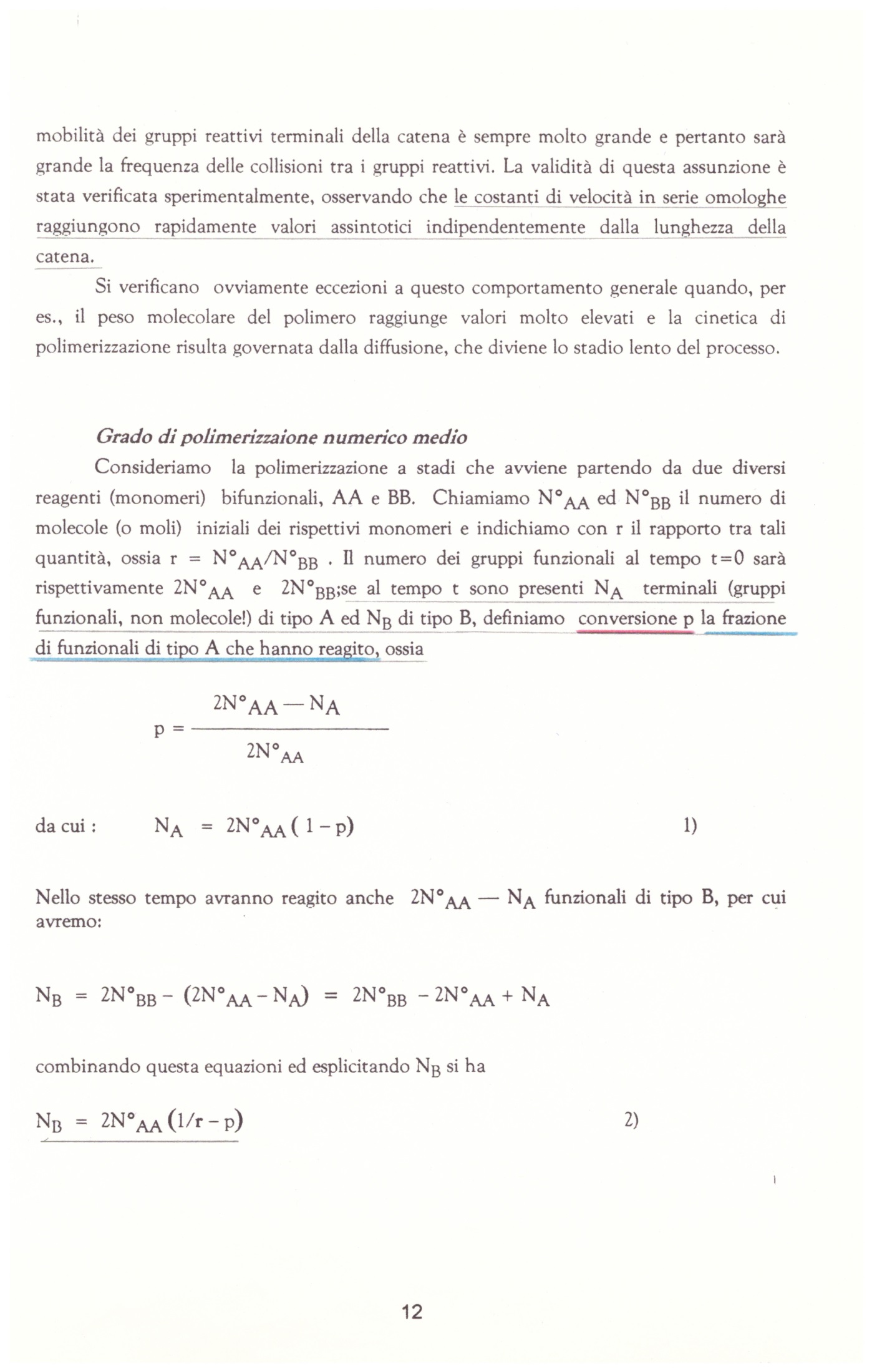 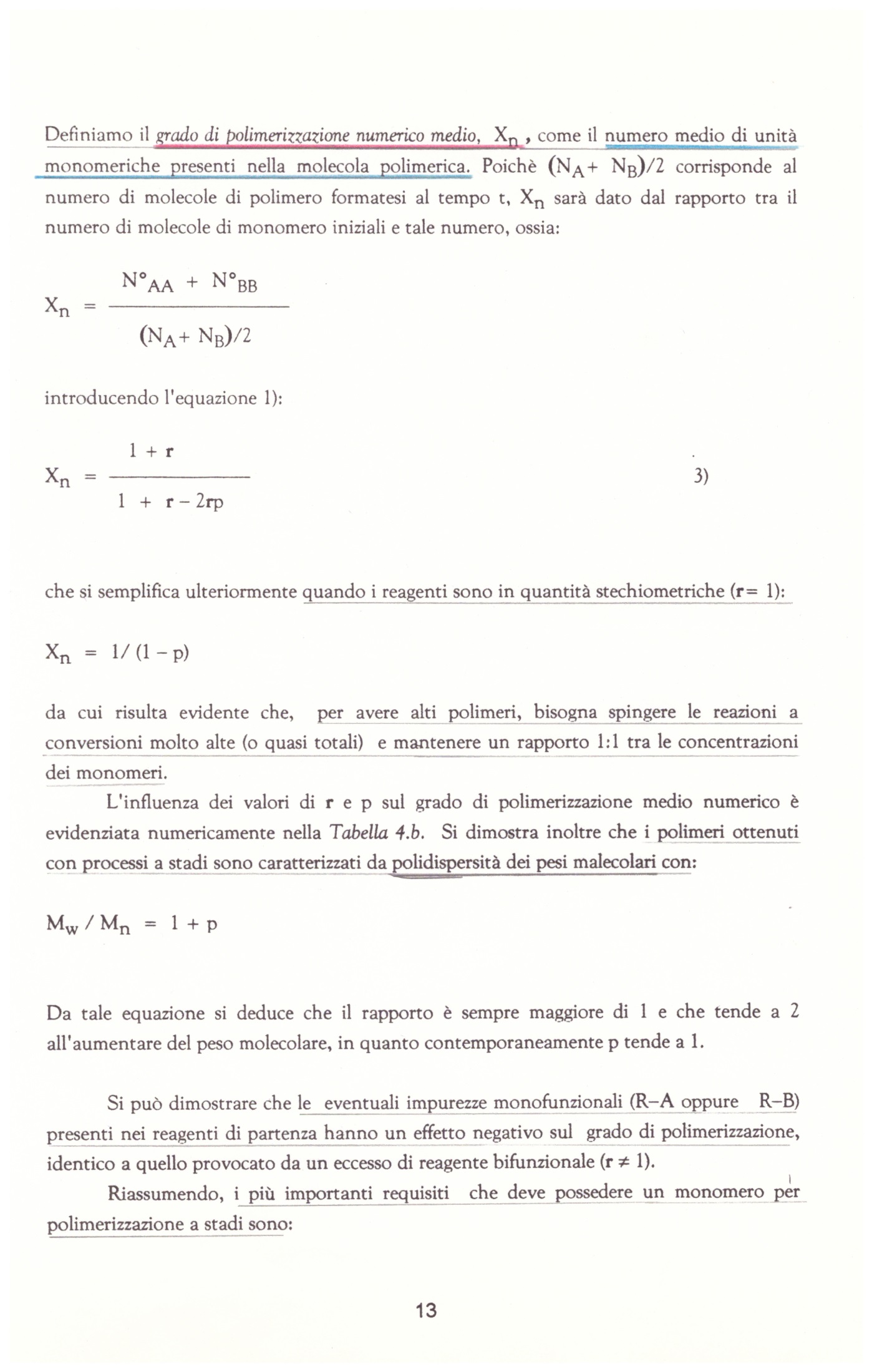 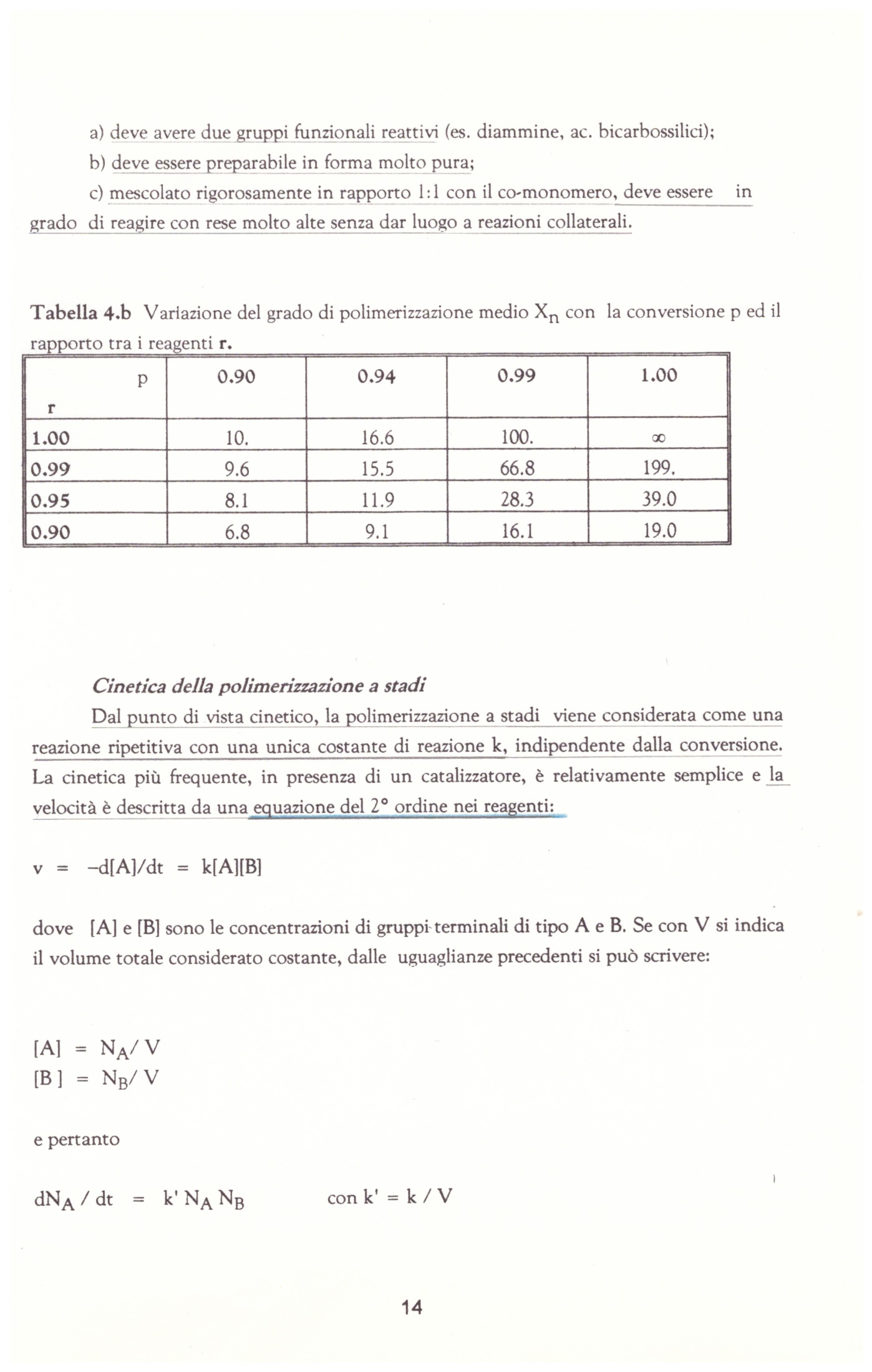 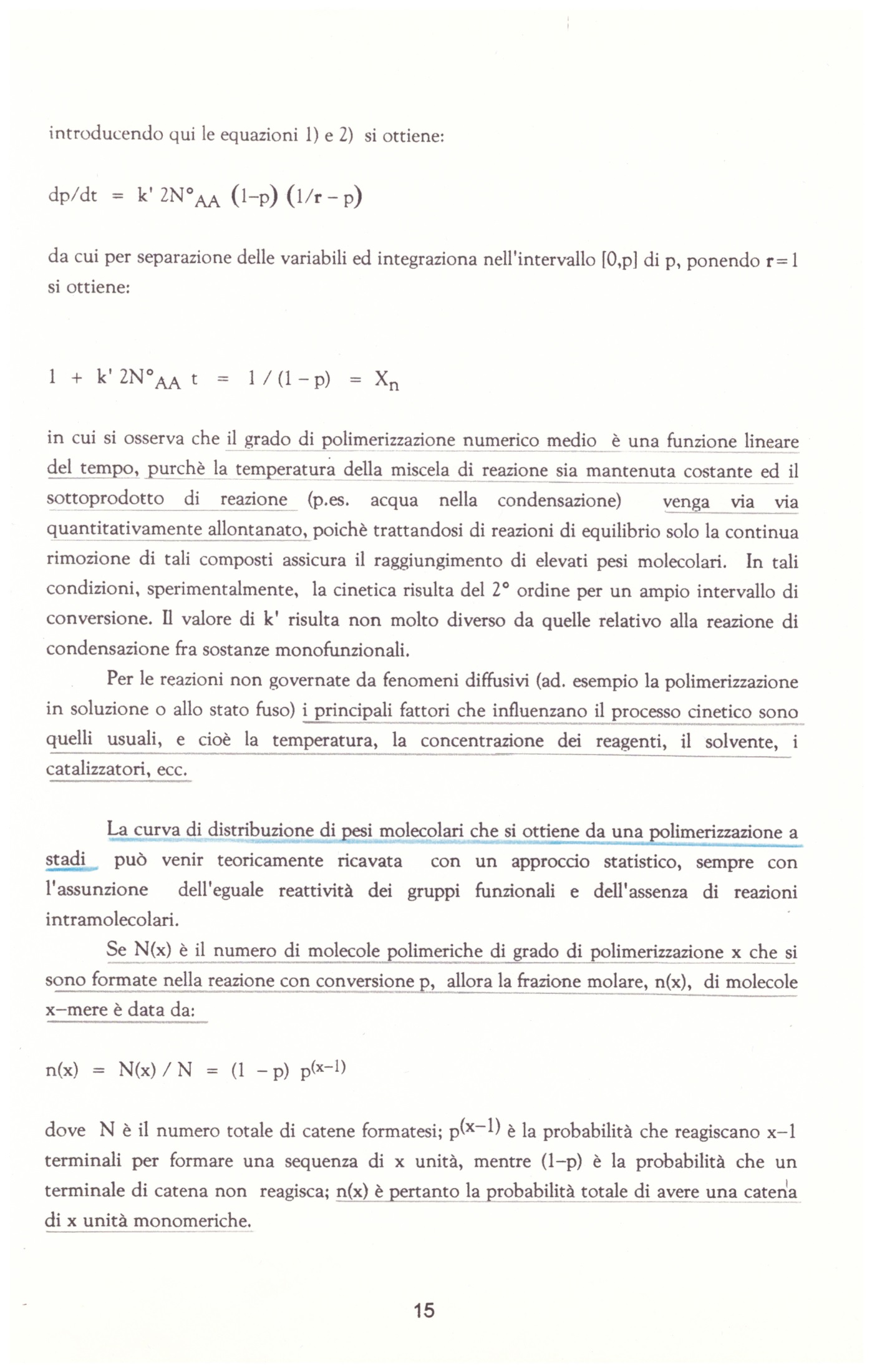 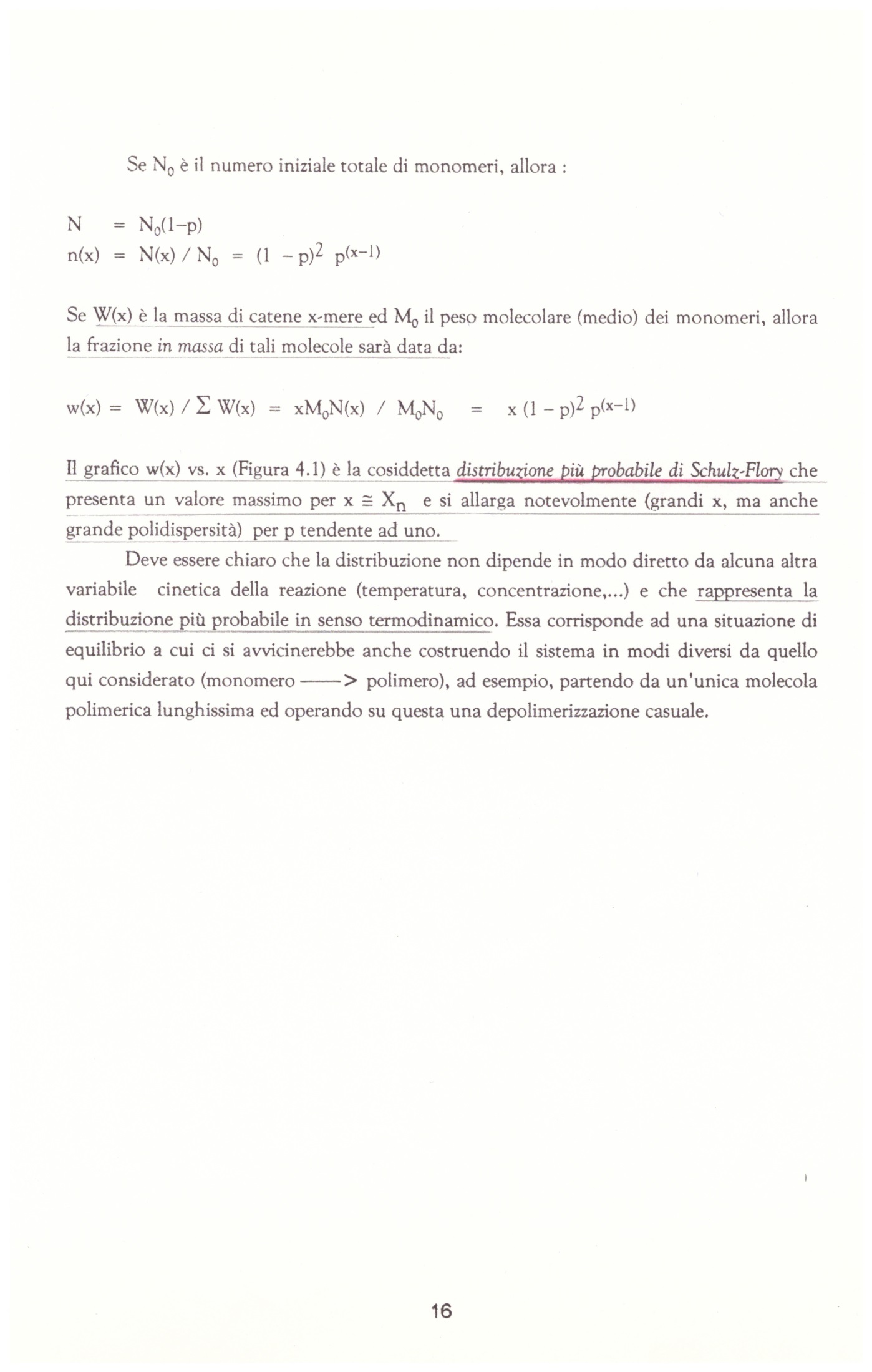